Can the cannabis-prohibition be supported by medical evidence?
Prof. Dr. med. Daniele Zullino
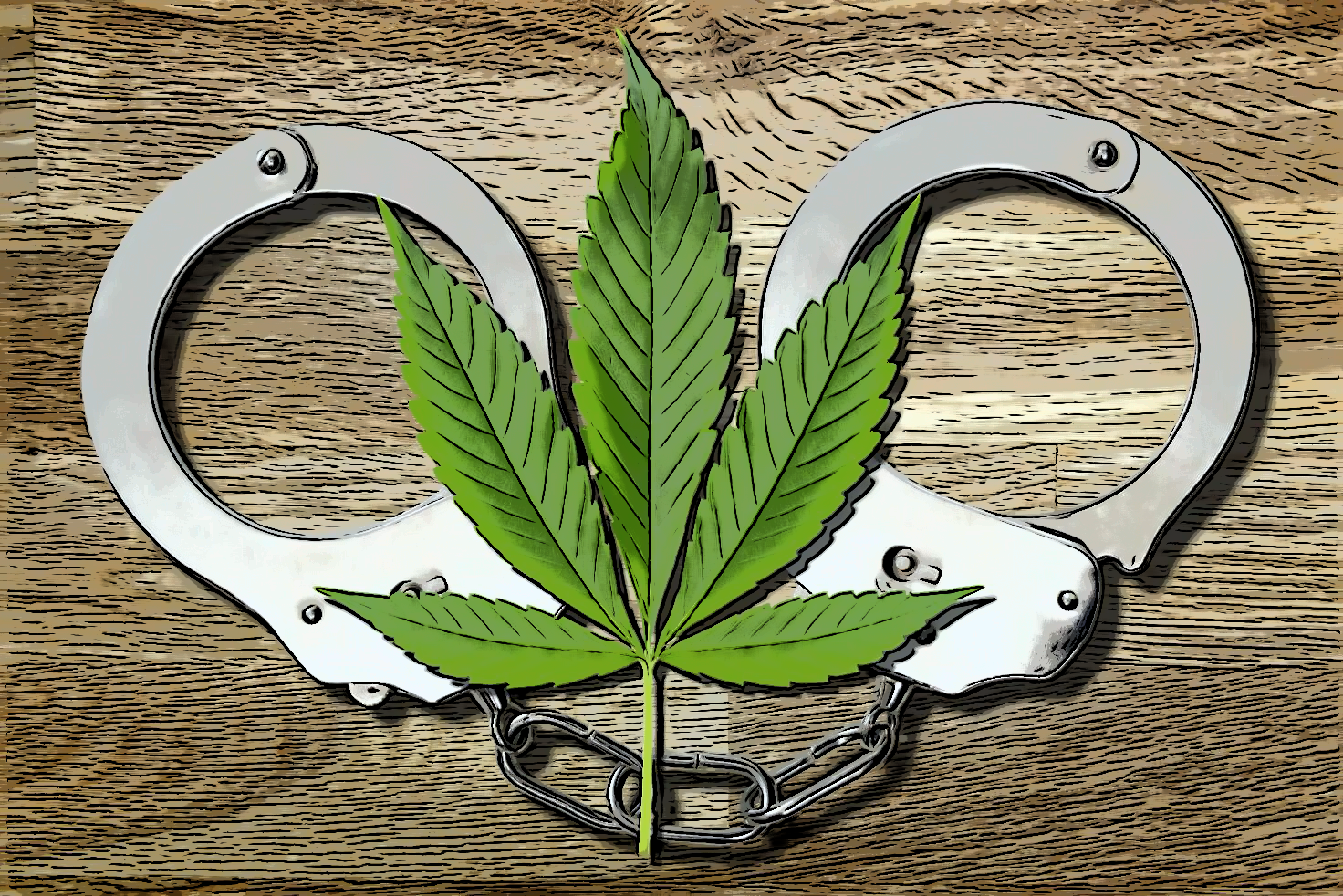 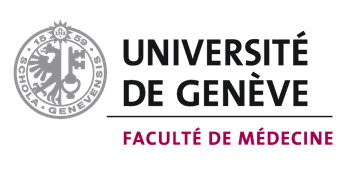 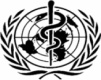 WHO collaborating center
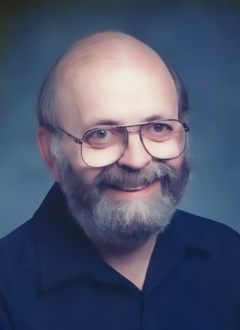 The Moral Limits of the Criminal Law
Vol. 1, Harm to Others
Vol. 2, Offense to Others
Vol. 3, Harm to Self
Vol. 4, Harmless Wrongdoing
Joel Feinberg
1926 - 2004
[Speaker Notes: Joel Feinberg (October 19, 1926 - March 29, 2004) was an American political and social philosopher]
Underpinnings of legal interdictions
Immorality
Harm
Offense
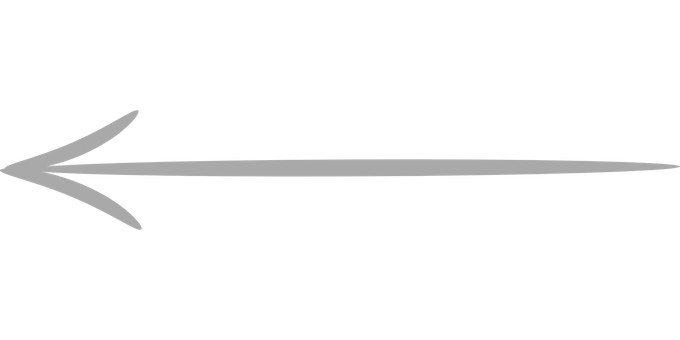 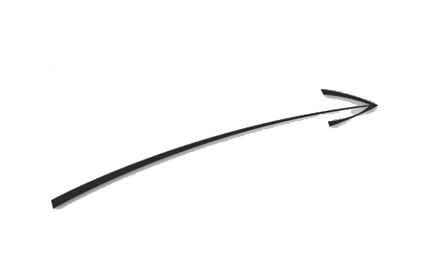 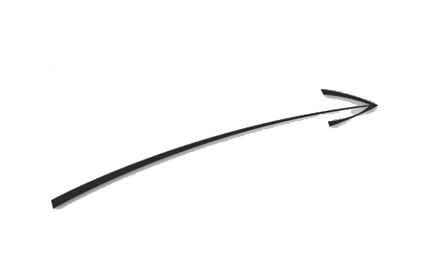 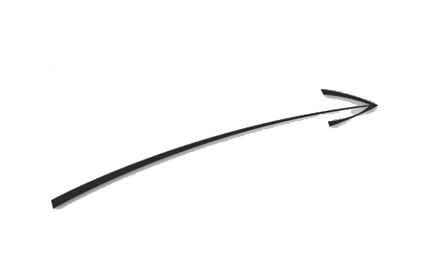 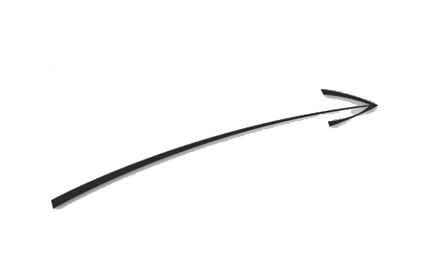 against
others
against
oneself
against
others
against
oneself
against
morality
Harm Principle
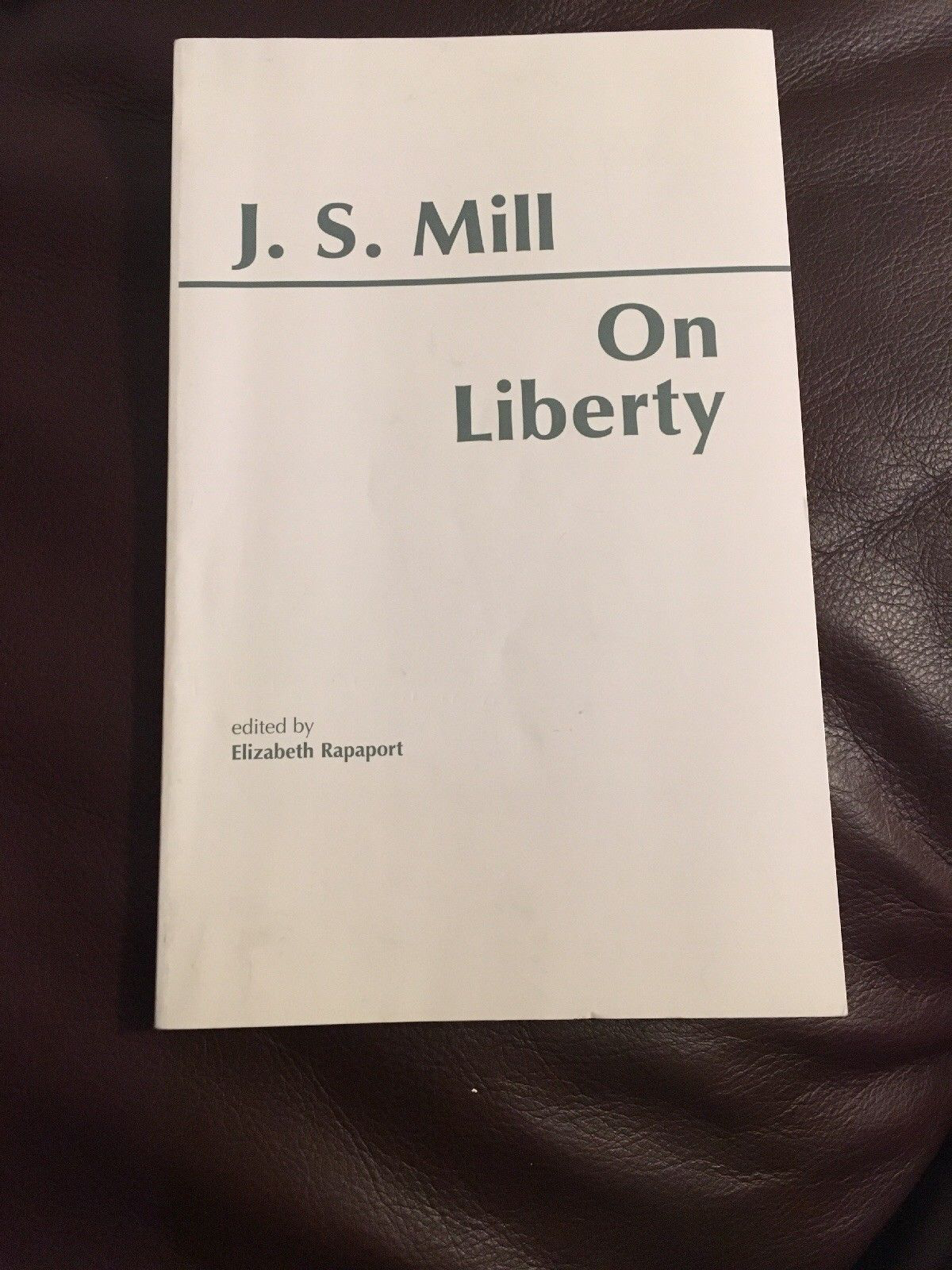 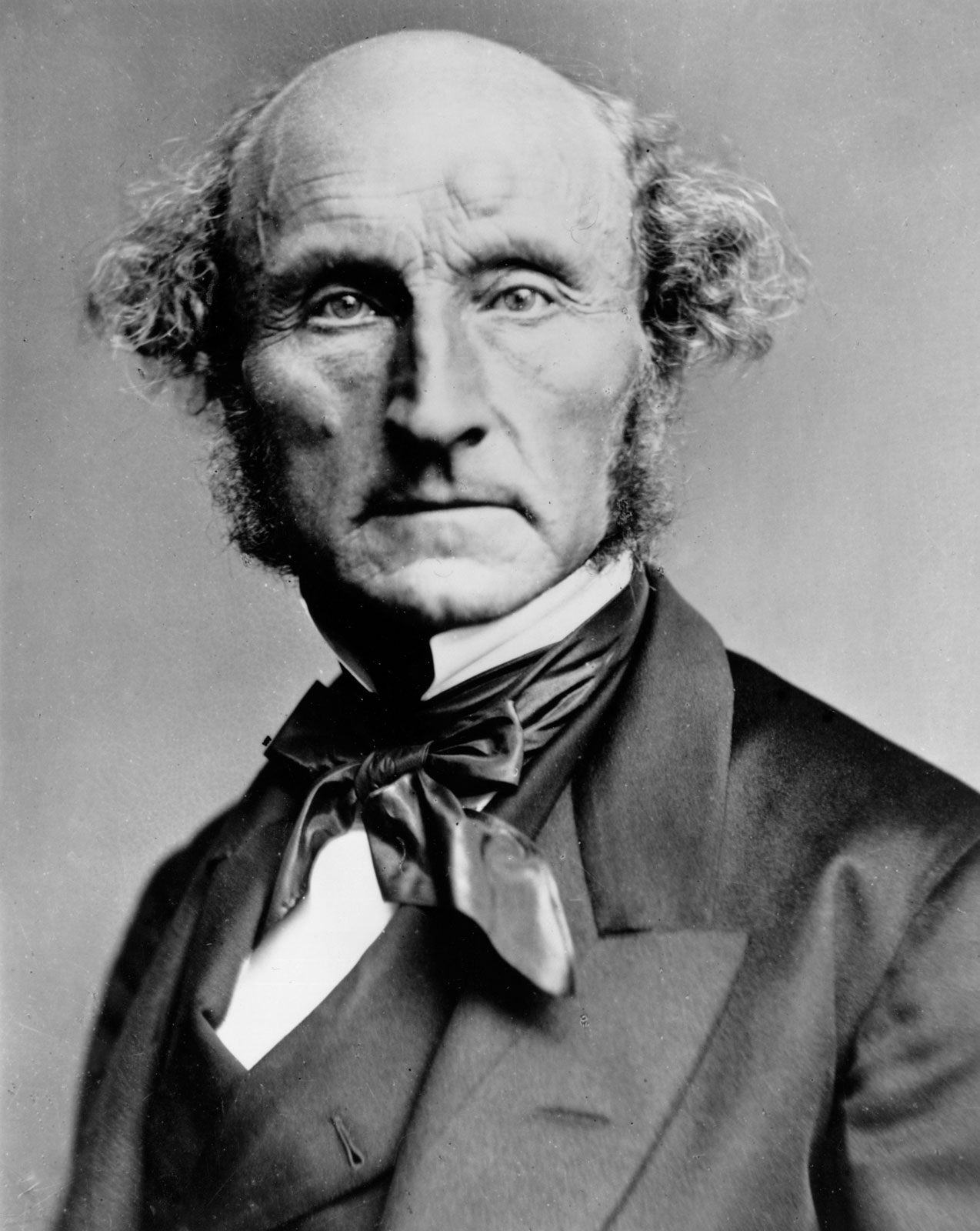 "The only purpose for which power can be rightfully exercised over any member of a civilized community, against his will, is to prevent harm to others."
John Stuart Mill
1806 - 1873
[Speaker Notes: John Stuart Mill (20 mai 1806 à Londres - 8 mai 1873 à Avignon, France) est un philosophe et économiste britannique]
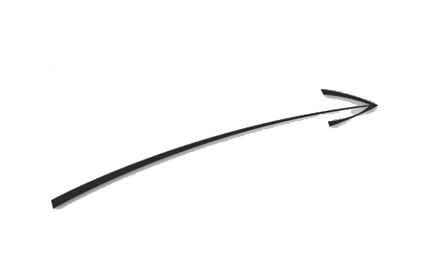 Cannabis
Medical Harm
Question 1
Does cannabis cause harm?
CAUSALITY
Cannabis passive smoking harms ?
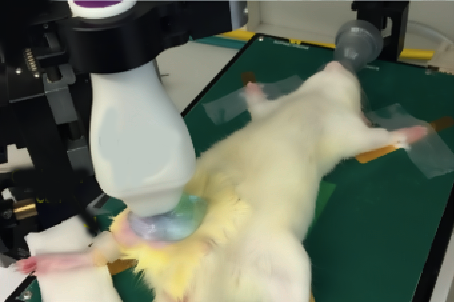 Flow-mediated dilation (FMD) : extent to which arteries vasodilate in response to increased blood flow 

1 min. exposure to marijuana secondhand smoke impaired femoral artery FMD comparable to tobacco smoke
Recovery considerably slower
Wang et al., 2016
Other possible harms
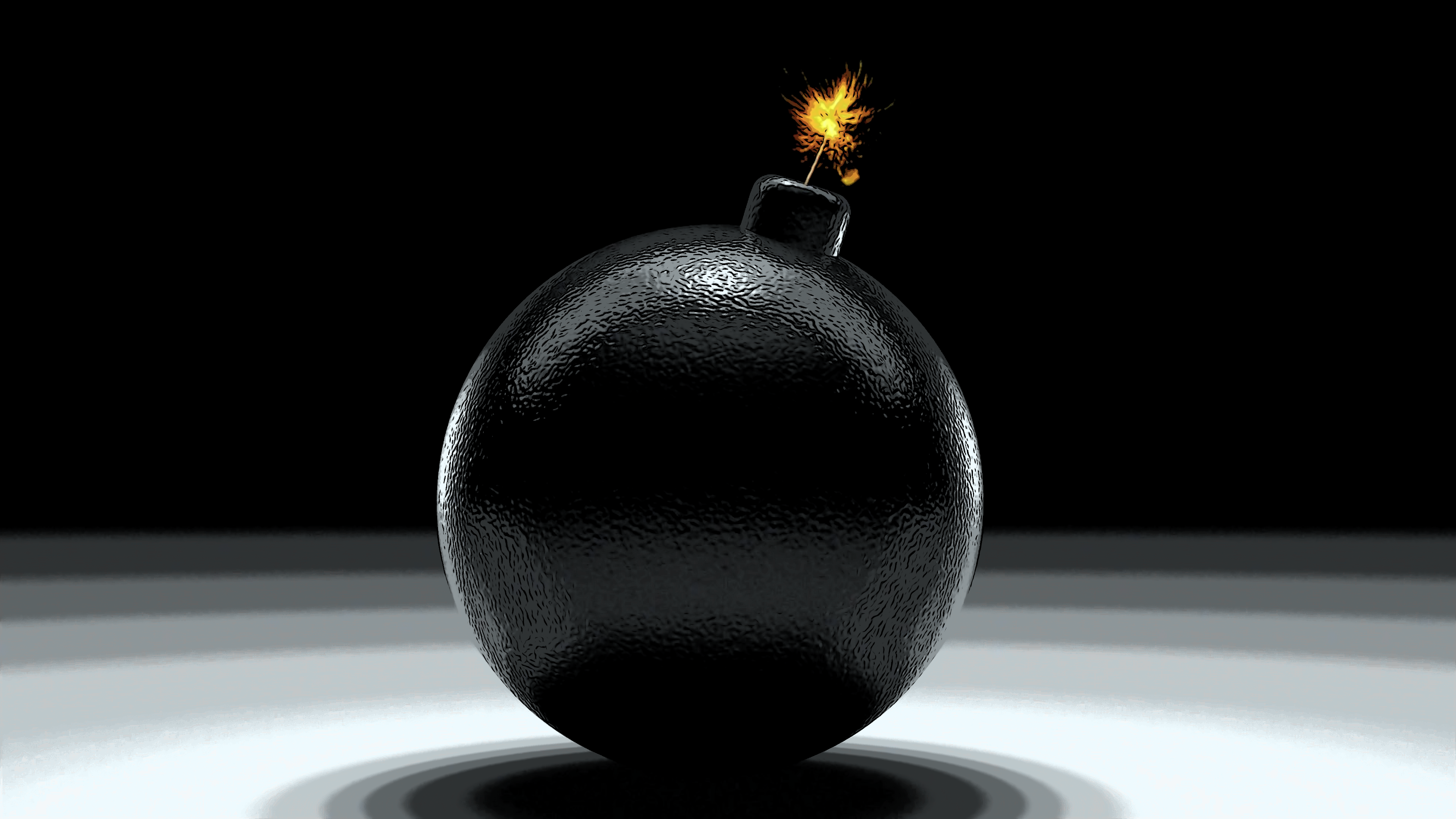 Health costs imposed by consumers on the community
Health-related and intoxication-related productivity loss 
Crash fatalities
Effects on traffic
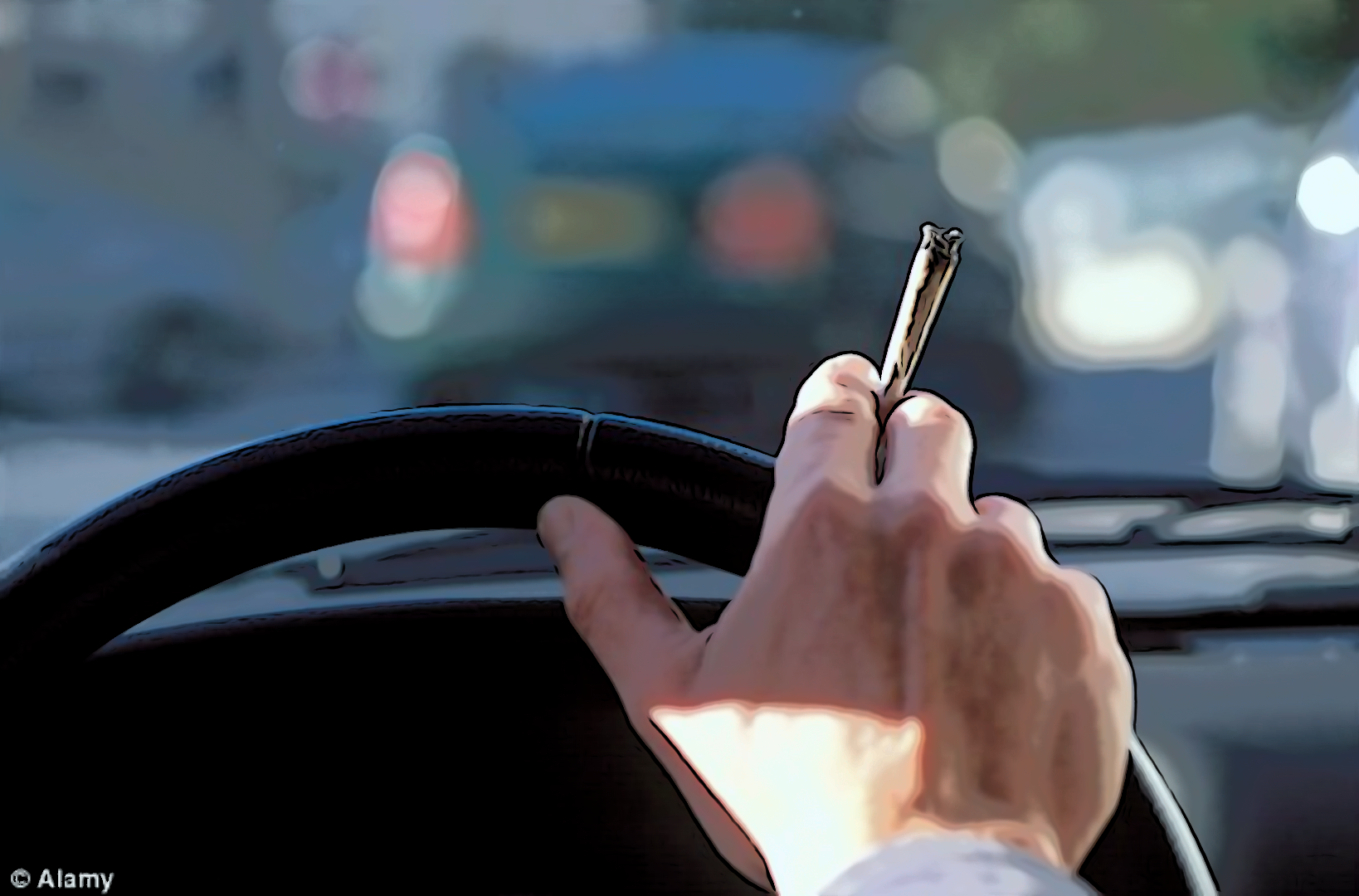 No correlation between regulation and crash rates
Significant ↓ in opioid positivity for drivers 21–40 years old
Significant ↓ fatally injured drivers


DUI arrests for driving under the influence, of alcohol and other drugs, have declined in Colorado and Washington
Crash rates in both states have remained similar to those in comparable states that have not legalized marijuana.
Kim et al., 2016; Drug Policy Alliance 2016
Question 2
Can prohibition prevent harm?
USEFULNESS
Question 3
Is there an alternative to prohibition?
NECESSITY
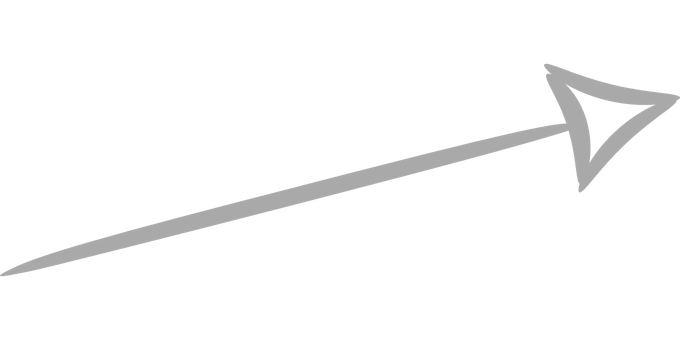 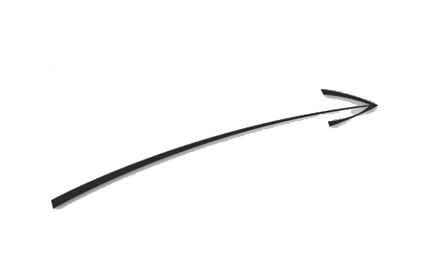 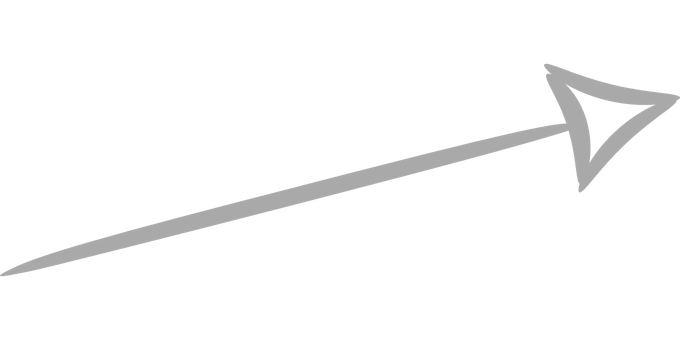 Cannabis
Medical Harm
Question 1
Does cannabis cause harm?
CAUSALITY
Swiss Constitution
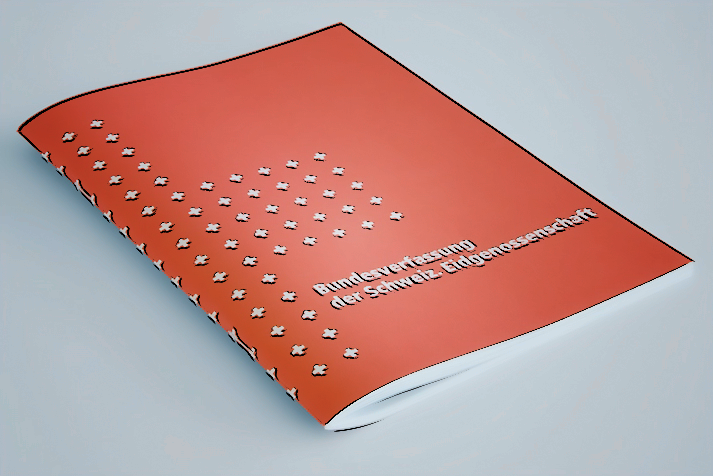 Art. 36 Restrictions on fundamental rights
1 … must have a legal basis
2 … must be justified in the public interest
3 … must be proportionate.
Evidence-based
Laws
Charge of prove 
among prohibitionnists !
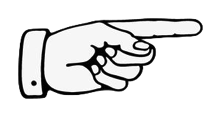 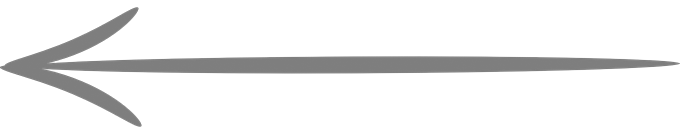 Restrictions 
of freedom
Harm
Charge of prove 
among reformists !
Current
prohibition
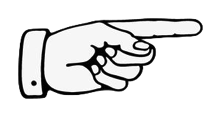 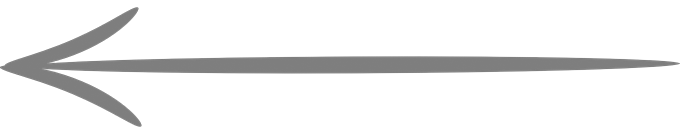 Restrictions 
of freedom
Harm
Underpinnings of legal interdictions
Immorality
Harm
Offense
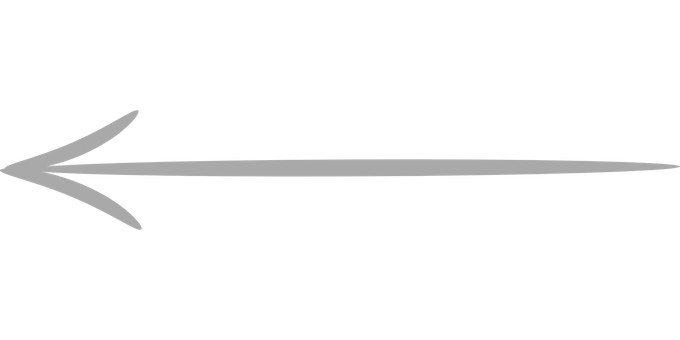 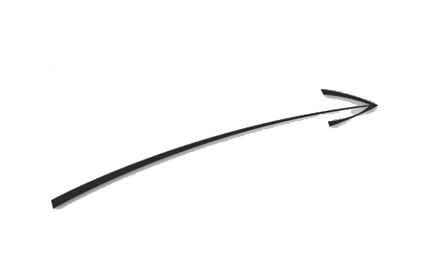 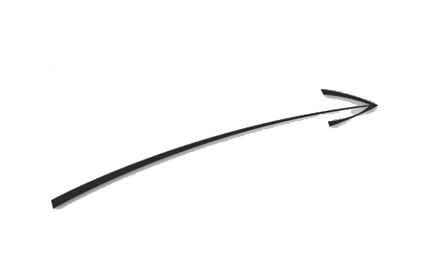 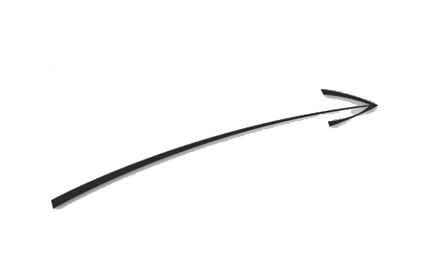 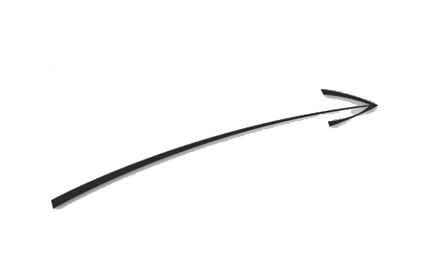 against
others
against
oneself
against
others
against
oneself
against
morality
Paternalism
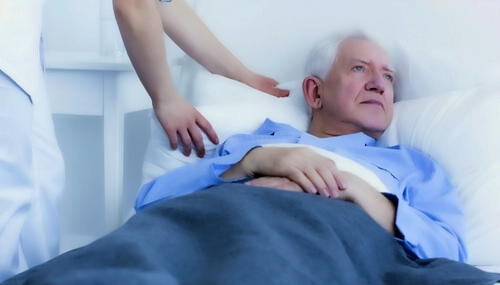 Special form of limitation of freedom
Beneficience by hétéro-détermination
Trying to do good to people
… even without their consent
… possibly against their will
Hard paternalism
Soft paternalism
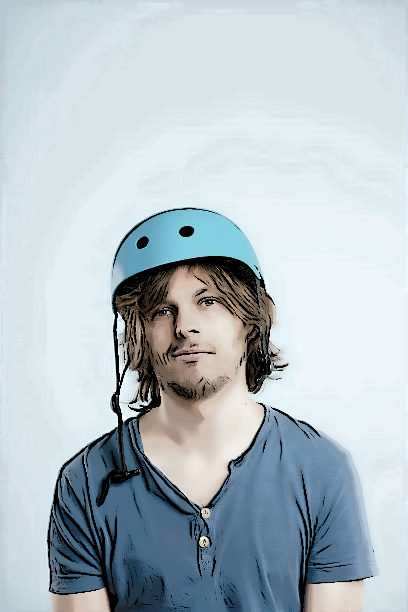 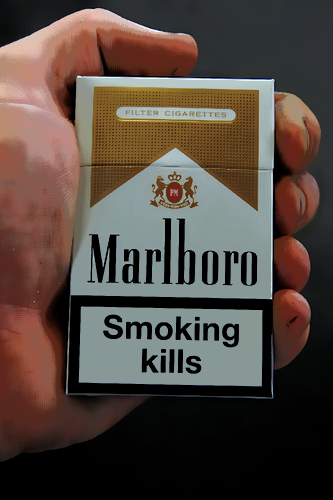 Always forbidden and pursued
Forbidden if no consent capacity
(Majority? Risk information?)
Hard paternalism
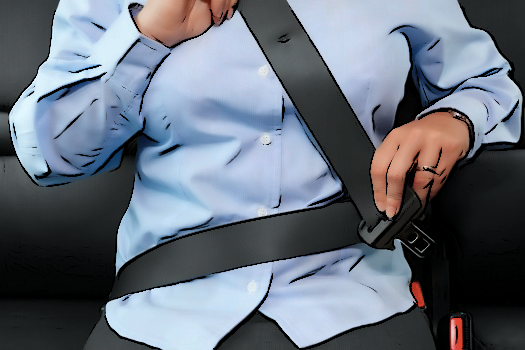 to consent to harm oneself ist "inherently irrational »
 to  consent to suffering is inacceptable
citizens not sufficiently motivated inform themselves
Paternalism and protection vulnerable subjects
Forbidden because no capacity of discernment
Forbidden because someone else has no capacitiy of discernment
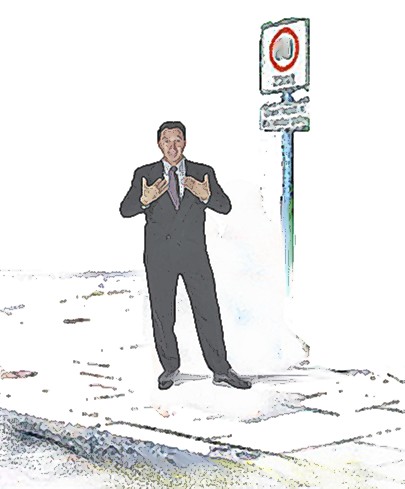 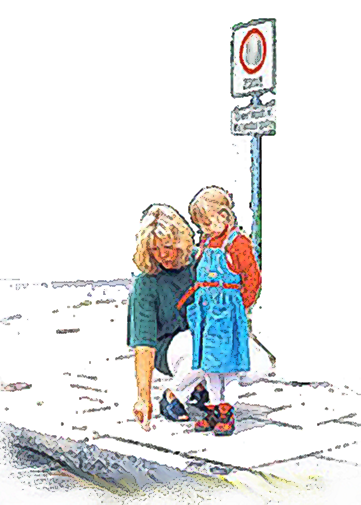 Question 2
Can prohibition prevent harm?
USEFULNESS
Question 3
Is there an alternative to prohibition?
NECESSITY
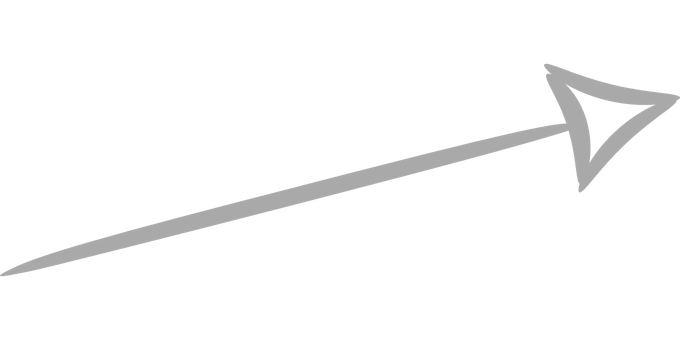 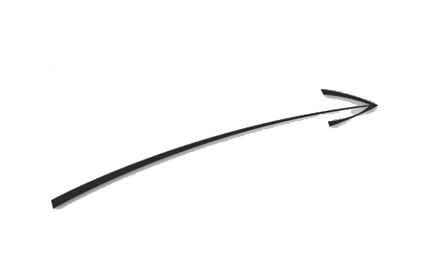 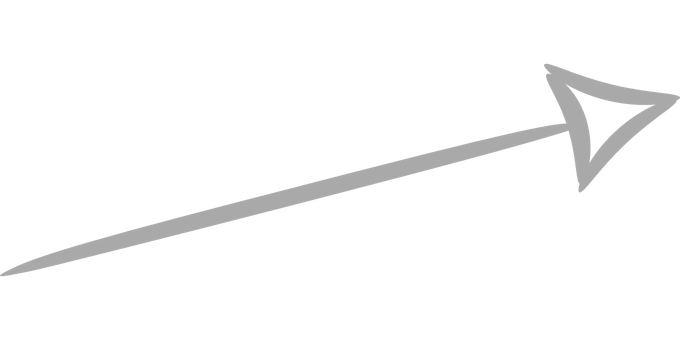 Cannabis
Medical Harm
Question 1
Does cannabis cause harm?
Precautionary Principle
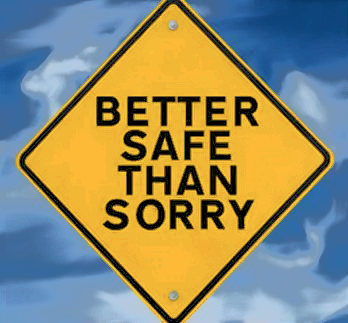 In the case of serious or irreversible threats to human health, acknowledged scientific uncertainty should not be used as a reason to postpone preventive measures
Until more complete / conclusive evidence is available ➛ critical to make decisions based on the best existing evidence
Shift of the burden of proof to the proponents of an activity
Preventive 
Interventions
Precautionary
Interventions
already identified and scientifically corroborated hazards
uncertain risks
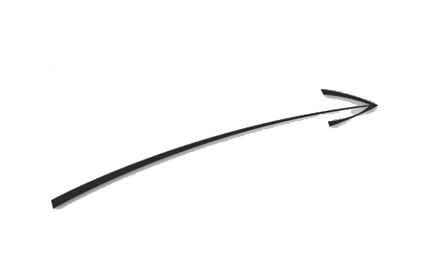 strategic shift
CAUTION
PRECAUTION
Two Categories of Uncertainty
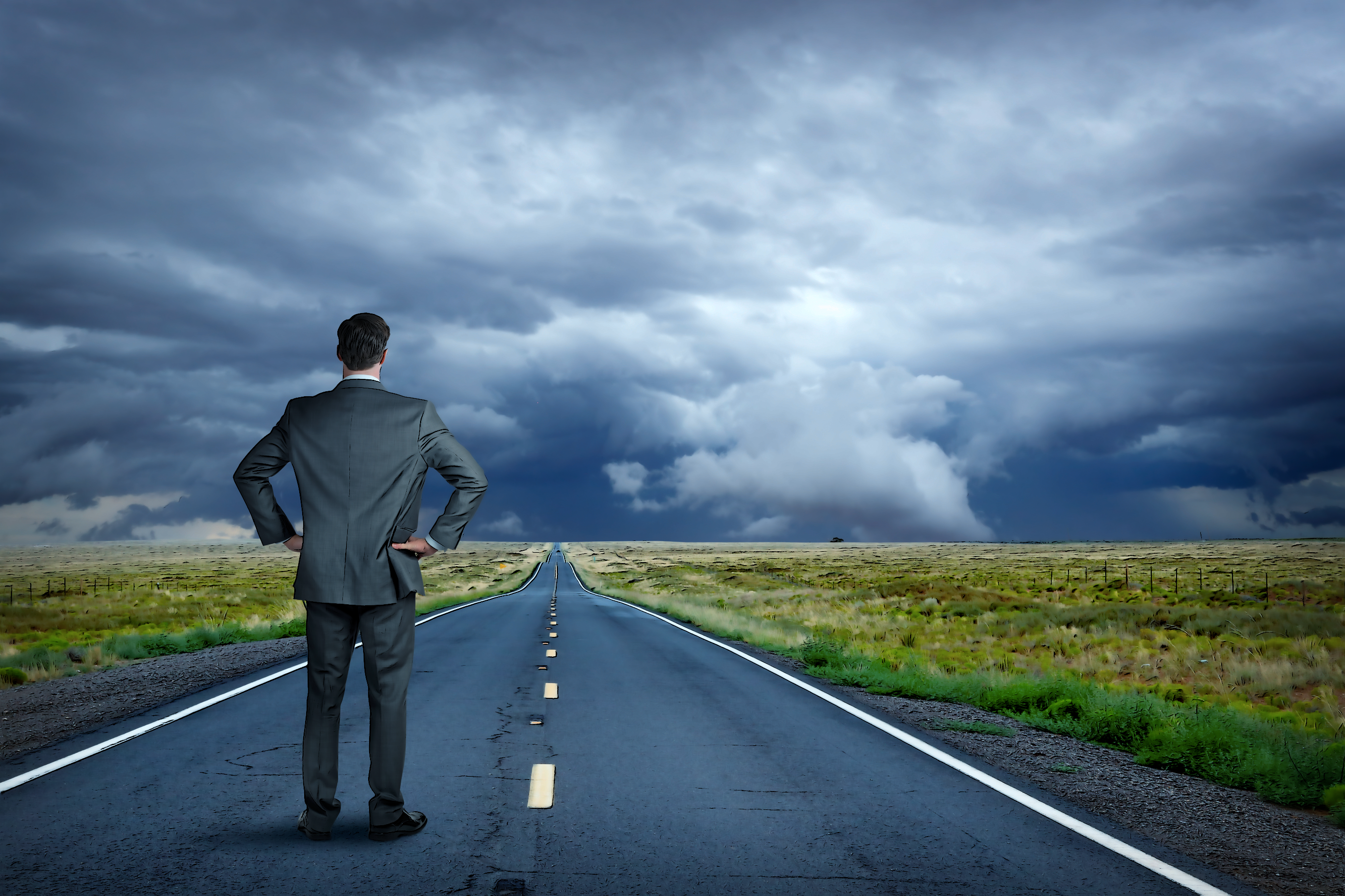 Uncertainty about the causal relationship
Uncertainty about the risk of consequences

Precautionary principle actually concerns second category

Regarding cannabis and its consequnces, the uncertainty almost exclusively concerns the first category

E.g. Elimination of cannabis use would reduce the incidence of schizophrenia by approximately 8% ... assuming a causal relationship
Precautionary avoidance of risk ?
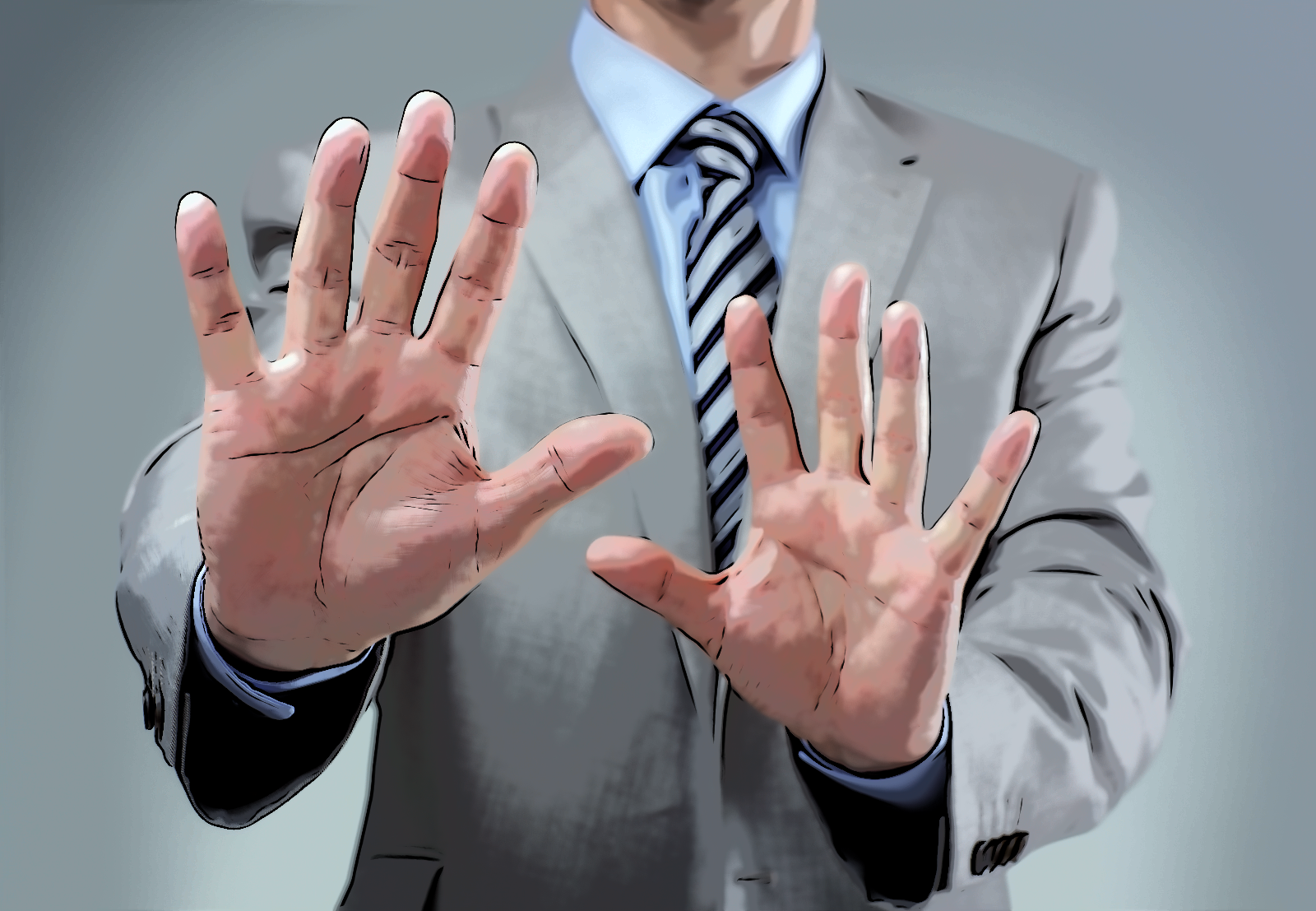 Precautionary actions ➛ reducing / removing exposures to potential risk 
Exposure to the potential cannabis-risk is already high !!

Argument that prohibition allowed limiting further risks/harms
Washington State Healthy Youth Survey
Healthy Kids Colorado Survey
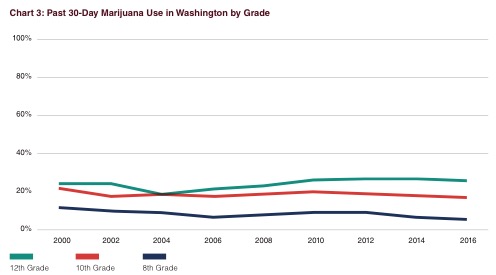 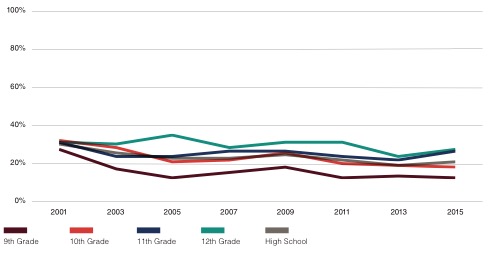 Alaska Youth Risk Behavior Survey
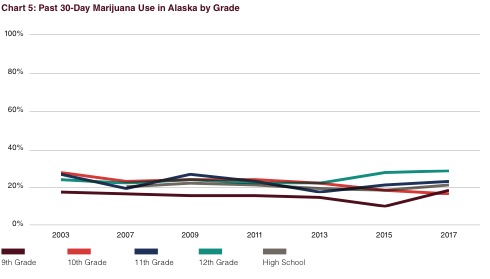 Healthy Youth Survey 2016 Analytic Report; Drug Policy Alliance 2018; Data Brief: Substance Use Overview,” Washington State Department of Social and Health Services, Department of Health, Office of the Superintendent of Public Instruction, and Liquor and Cannabis Board, 2017; 
Drug Policy Alliance 2018; Alaska Youth Risk Behavor Survey Results, ”Alaska Department of Health and Social Services, 
Division of Public Healt, 2017
Monthly Opioid-Related Deaths
Colorado
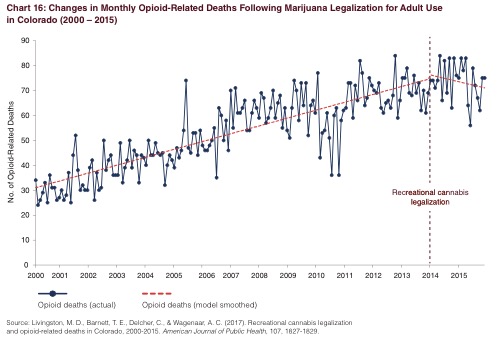 Livingston et al., 2017
WHO 
Relevant measures to consider when applying the precautionary principle
To replace dangerous substances and activities with less dangerous substances and practices where suitable alternatives are available
To reconsider production processes, products and human activities so as to minimize significant adverse effects on health and the environment
To establish public health goals
To provide information and education to the public to promote empowerment and accountability
To minimize, so far as possible, unintended adverse consequences that may be caused by precautionary actions
Martuzzi & Tickner, 2004
Conclusions
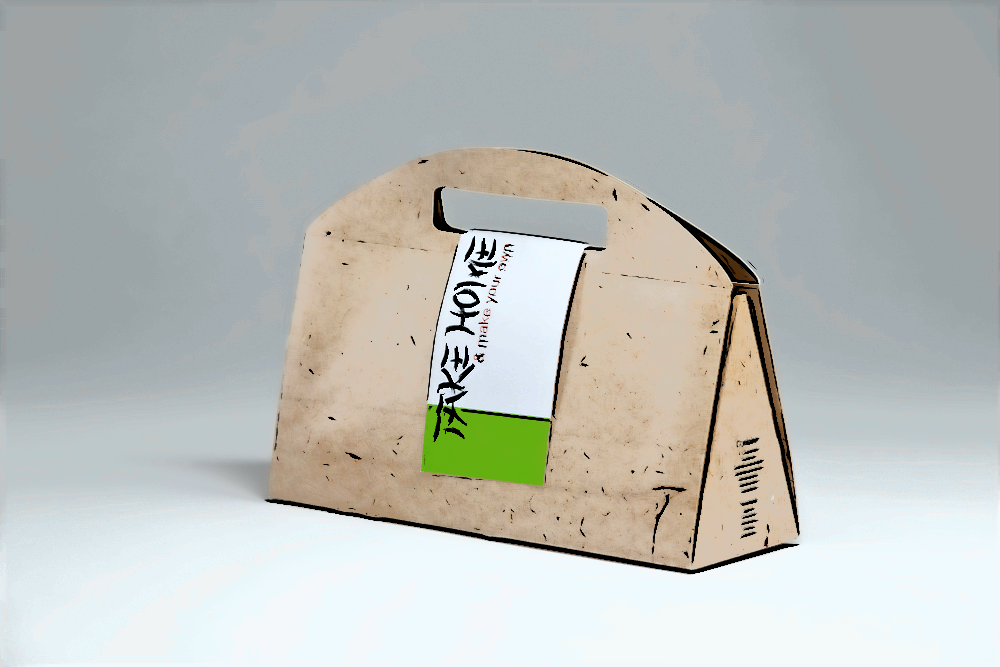 Harm principle: for preventive or for precautionary reasons, prohibition not justified
Legal paternalism: for preventive or for precautionary reasons, prohibition not justified
Regulated market appears to be the more suitable approach compared to prohibition
Another legal principle has thus to apply in order to maintain prohibition
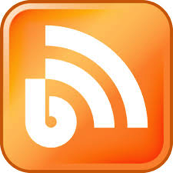 http://addictohug.ch/
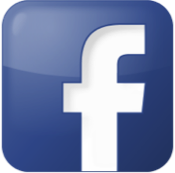 https://www.facebook.com/addictologieHUG/
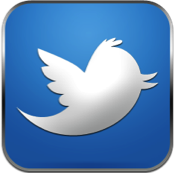 https://twitter.com/addictologiehug
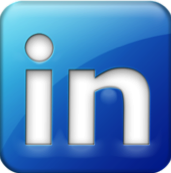 https://www.linkedin.com/company/service-d'addictologie
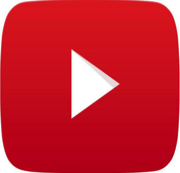 https://www.youtube.com/channel/UCVhK2ZmXqSqWqR3rtgGHvpA/videos
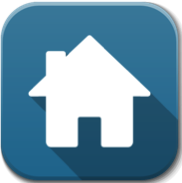 http://www.hug-ge.ch/addictologie